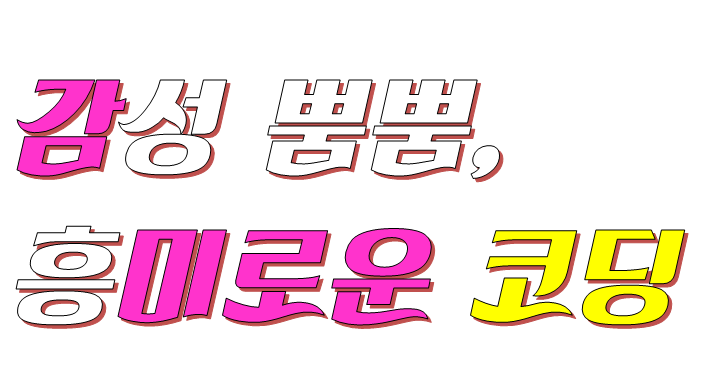 (감미로운 코딩)
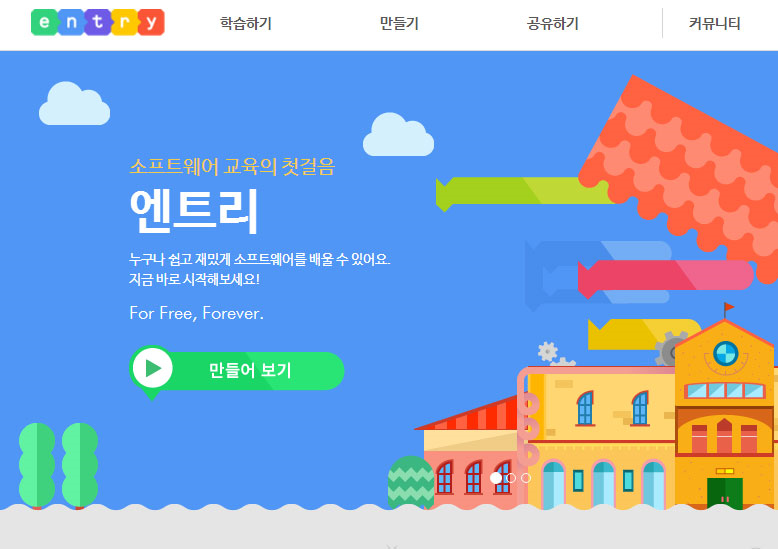 이 영 호kyonggi.ac.kr@gmail.com
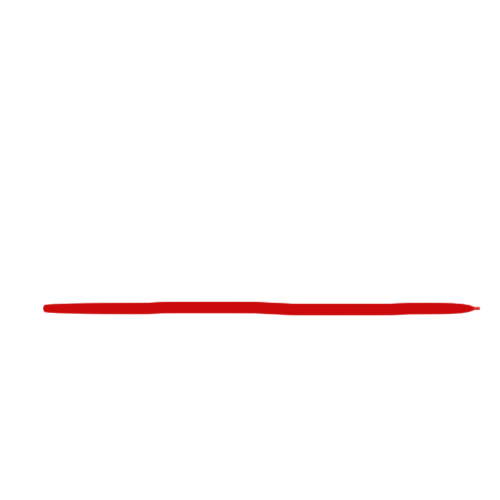 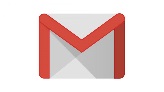 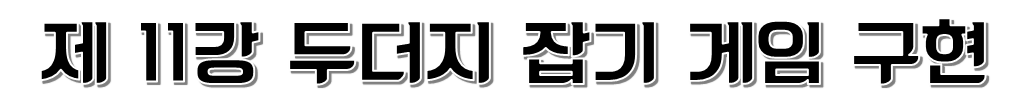 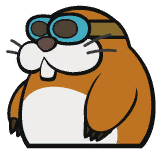 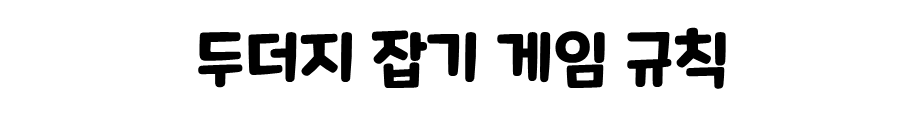 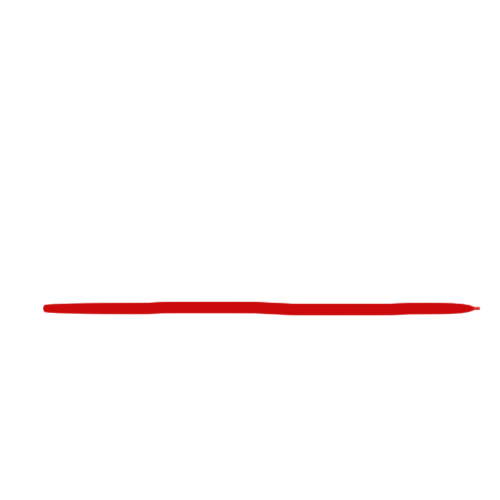 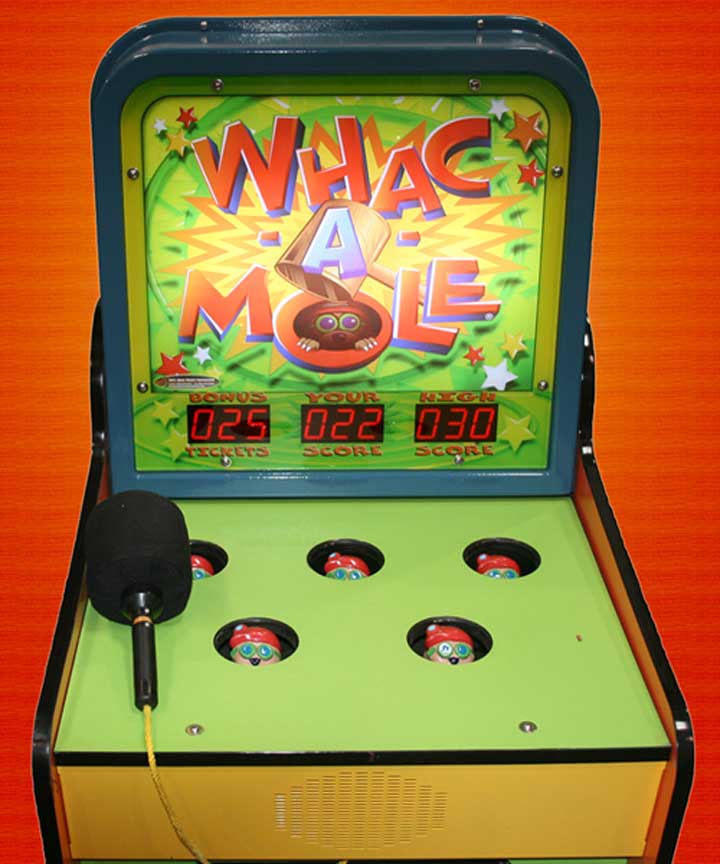 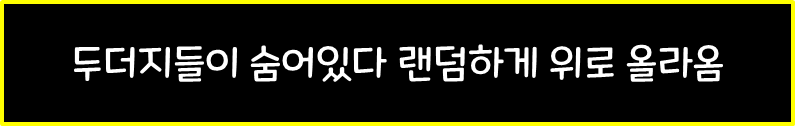 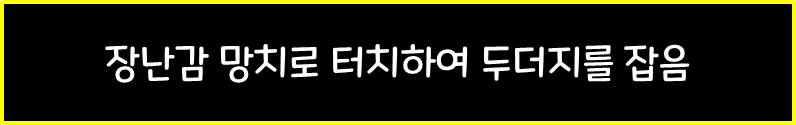 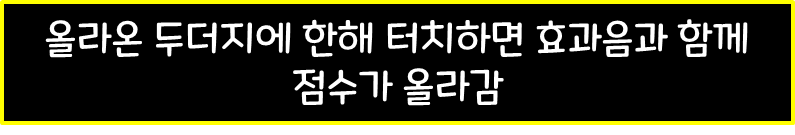 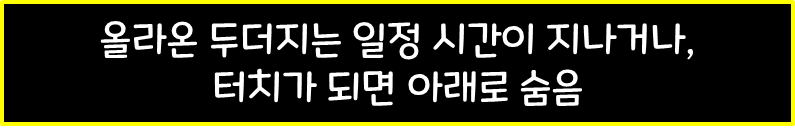 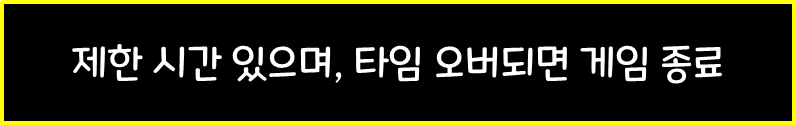 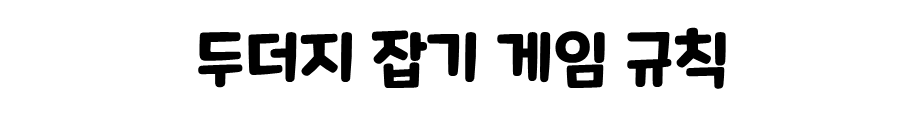 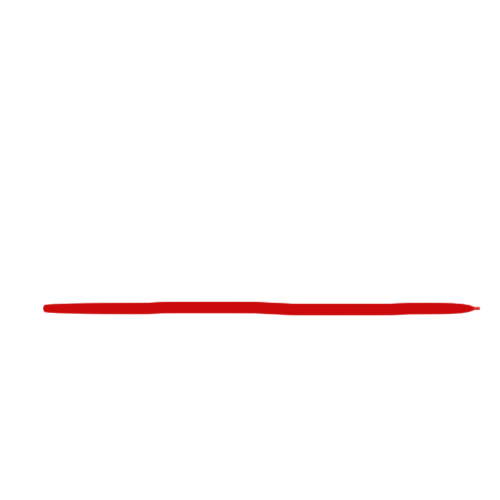 두더지 움직임
하  상: 불규칙적으로 랜덤하게 
상  하: 일정 시간 경과 후 or 망치에 터치 당했을 경우
게임
도구
장난감 망치
득점
방식
위로 올라온 두더지를 장난감 망치로 터치했을 경우
효과음
발생
득점했을 경우
게임
종료
정해진 제한 시간 경과 후(time over)
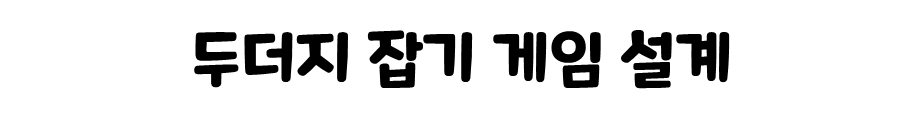 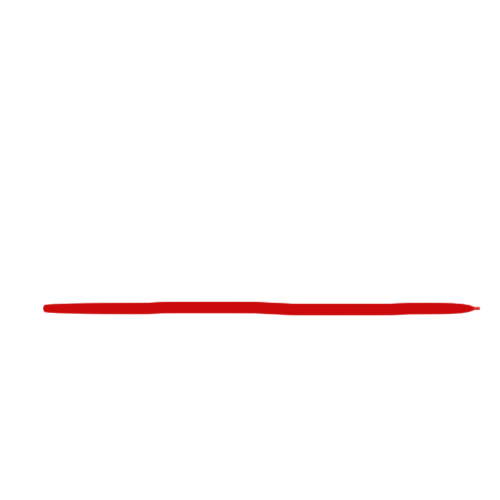 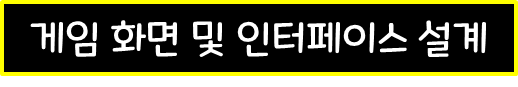 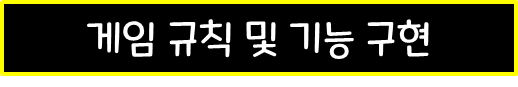 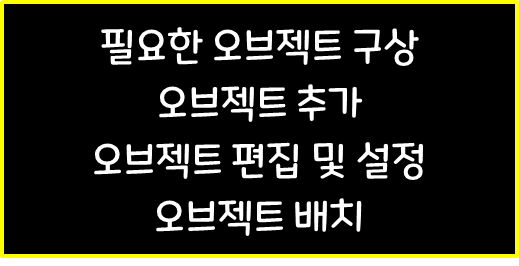 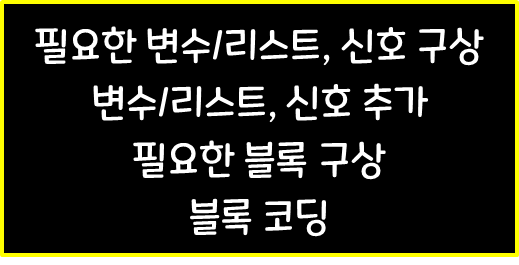 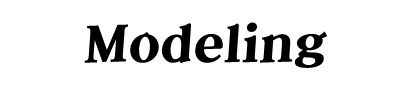 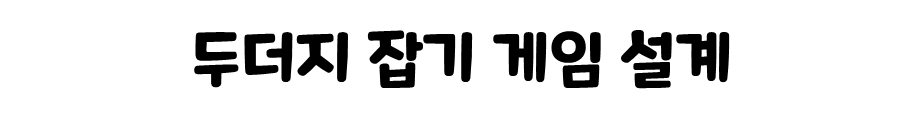 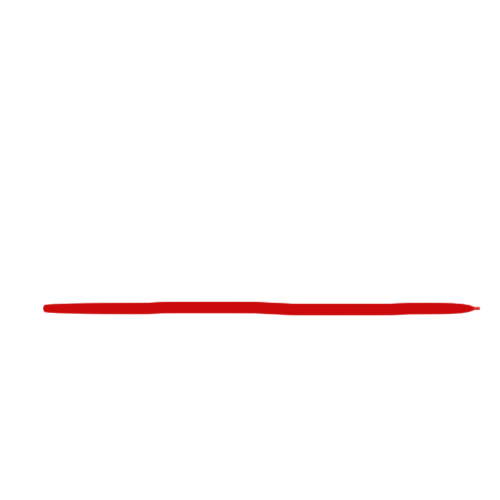 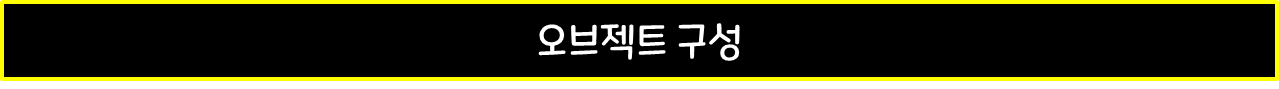 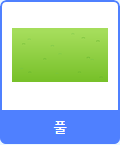 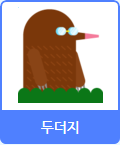 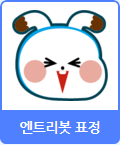 크기: 70
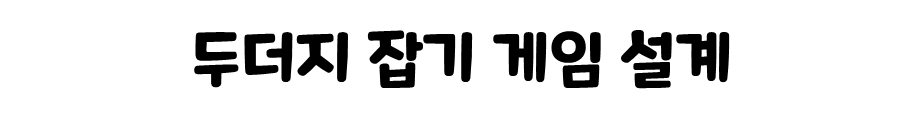 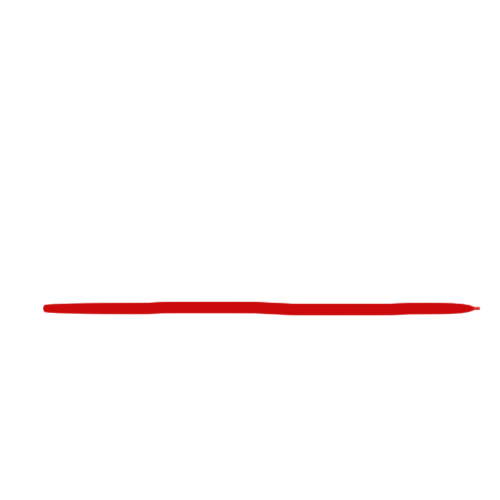 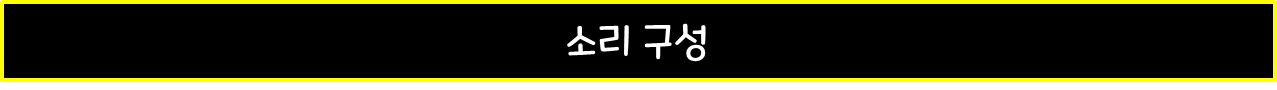 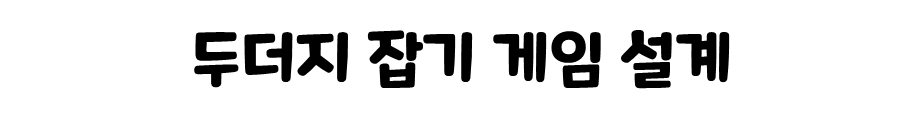 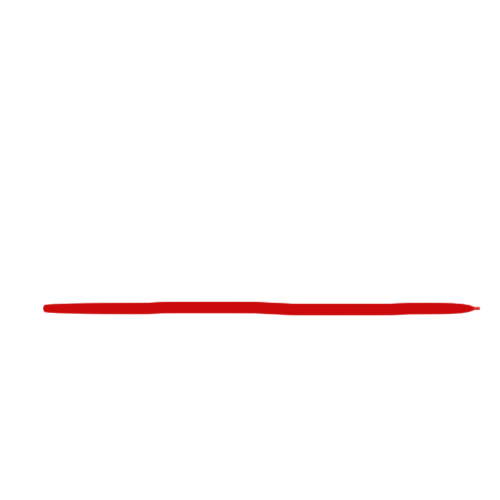 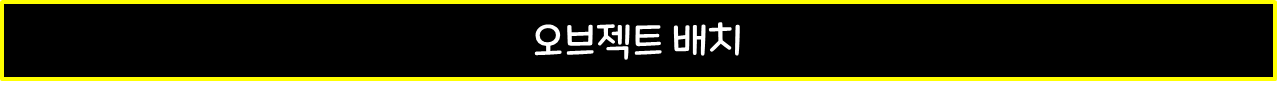 두더지와 엔트리봇 오브젝트들은 숨김 처리
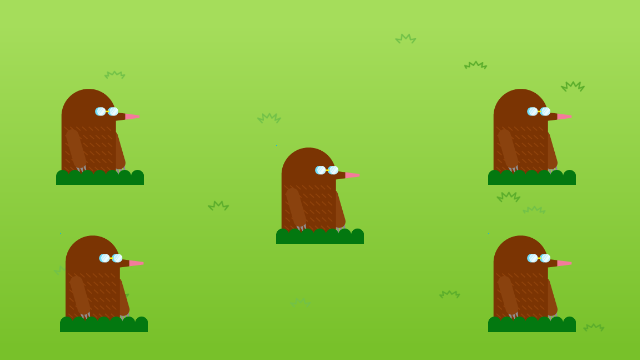 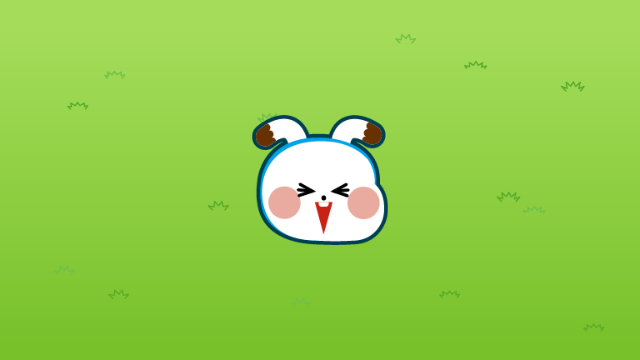 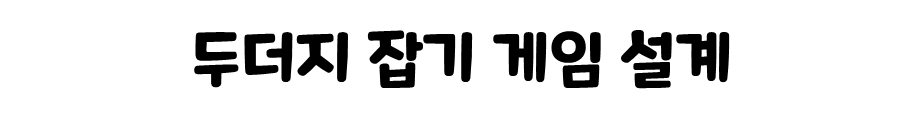 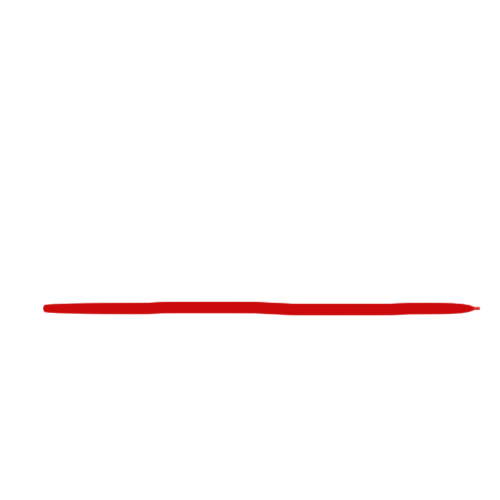 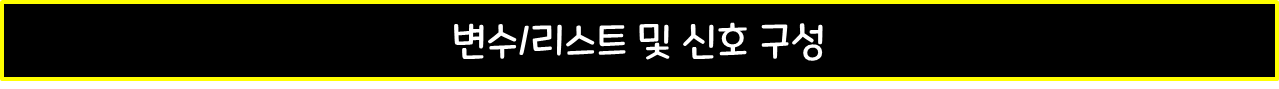 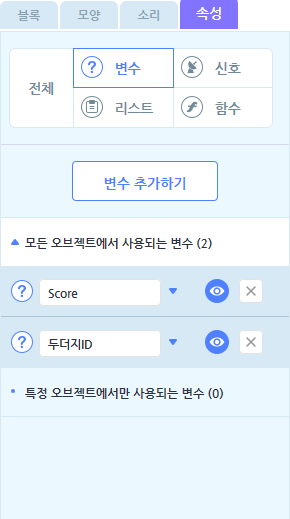 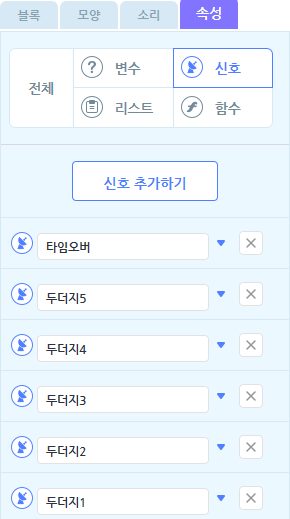 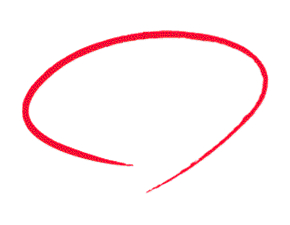 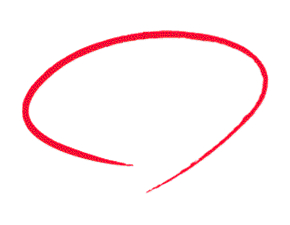 “두더지ID” 변수는 숨김 처리
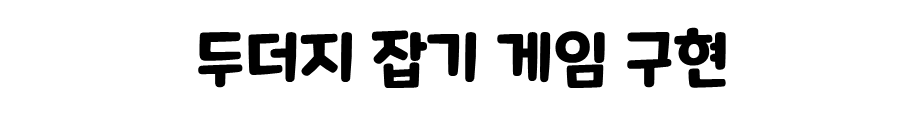 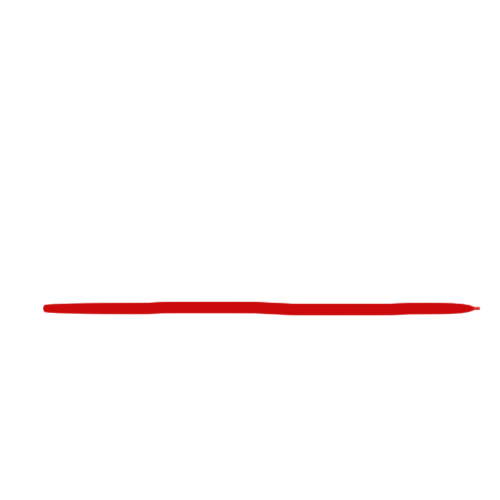 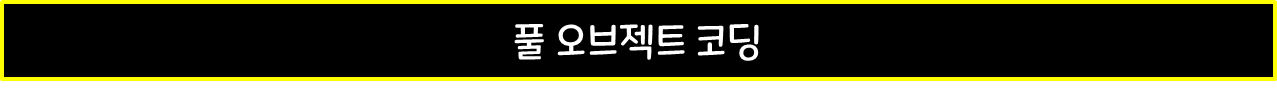 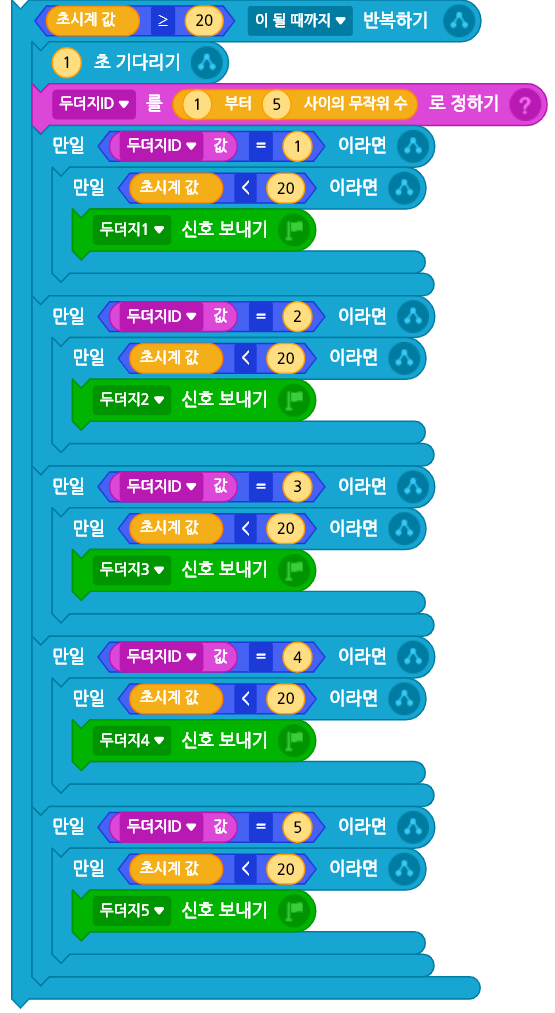 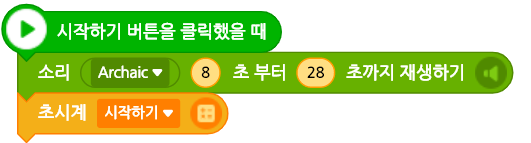 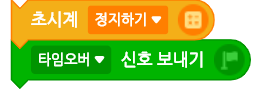 Zoom
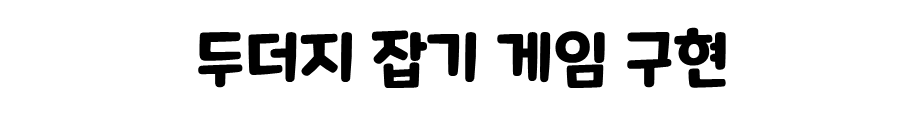 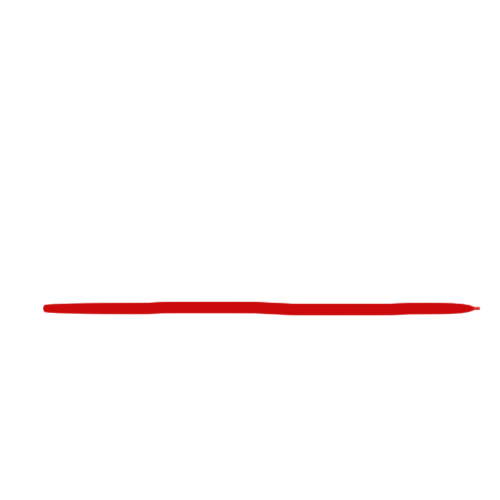 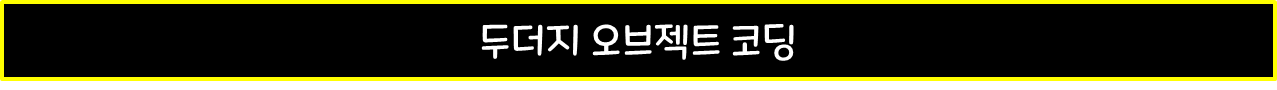 첫 번째 두더지 코딩 완료 후, 전체 코드 복사
나머지 두더지 오브젝트 코드에 붙여넣은 후, 일부 수정
(빨간색 박스 표시된 신호 이름)
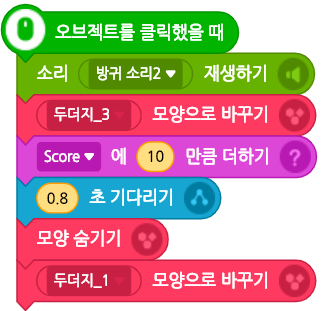 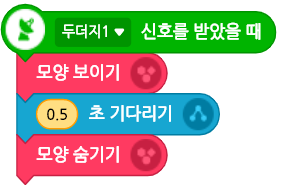 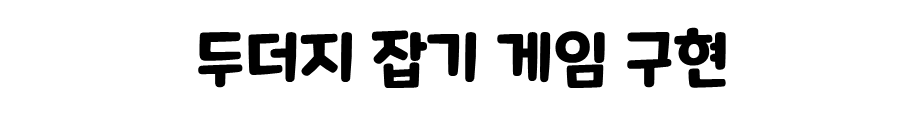 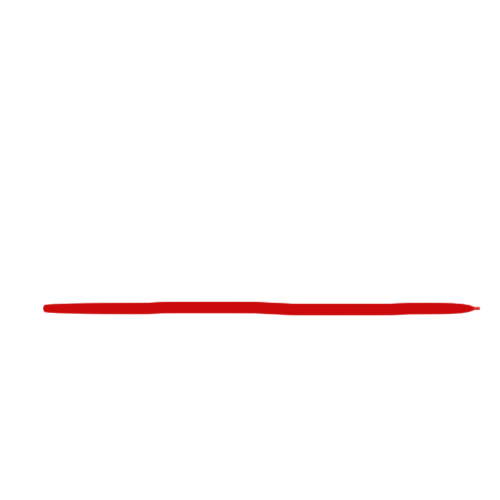 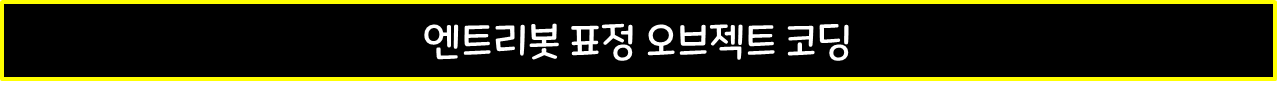 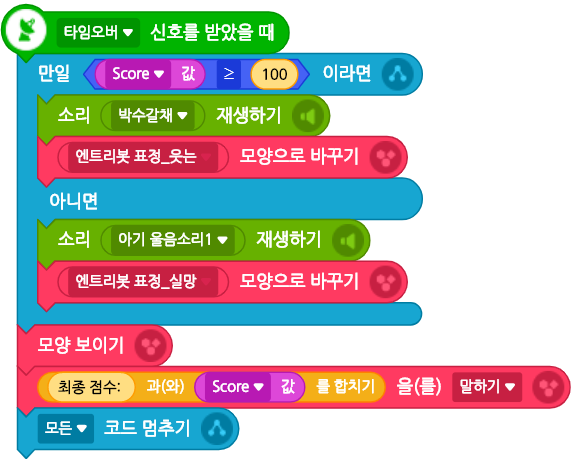 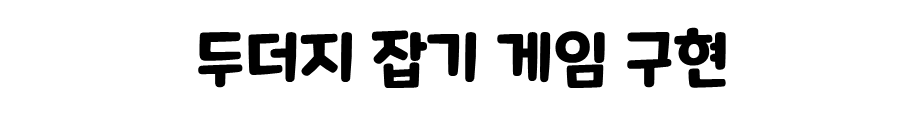 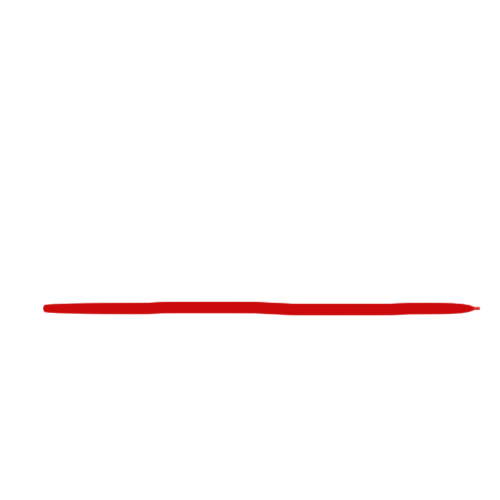 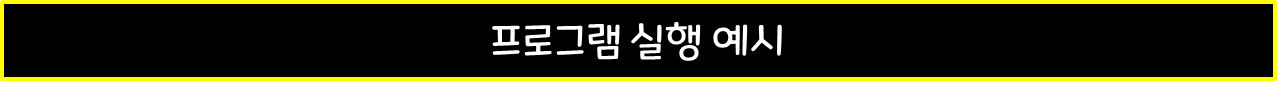 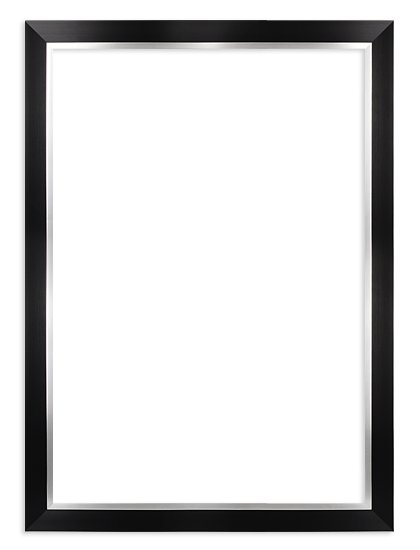 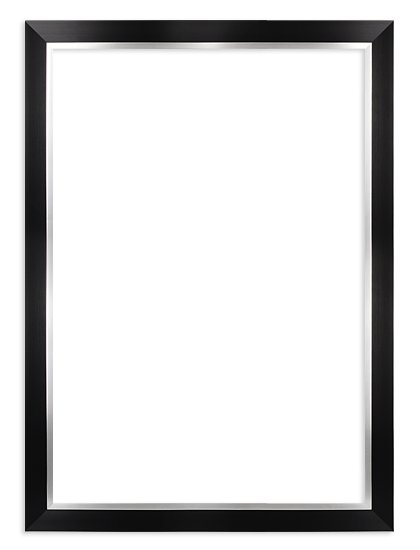 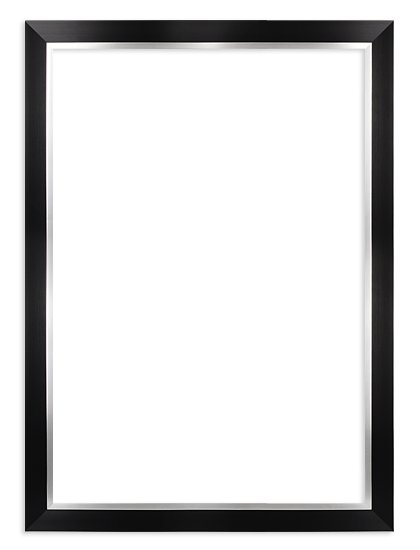 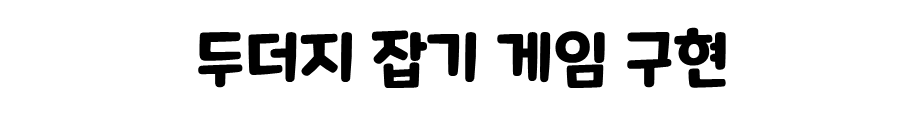 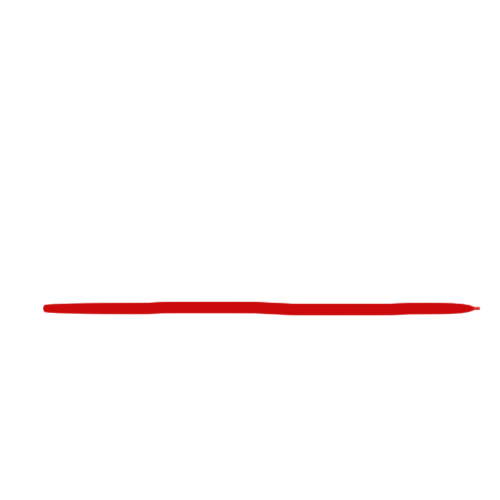 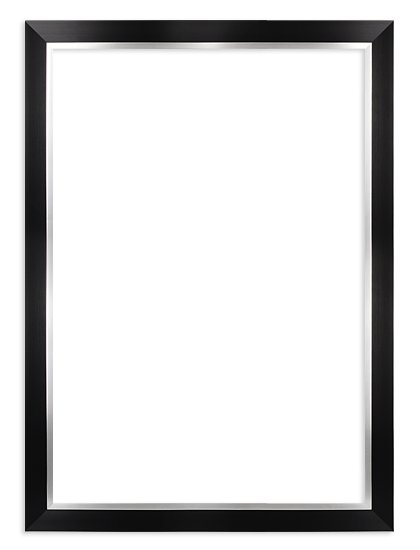 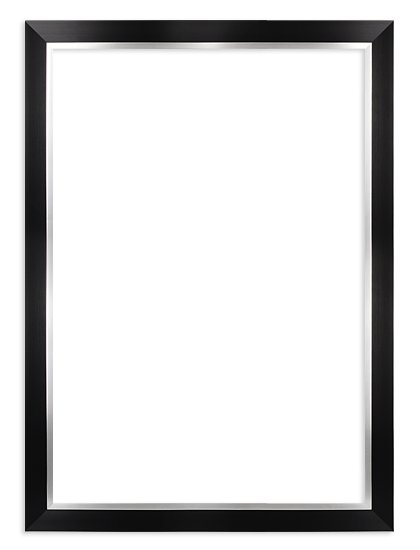 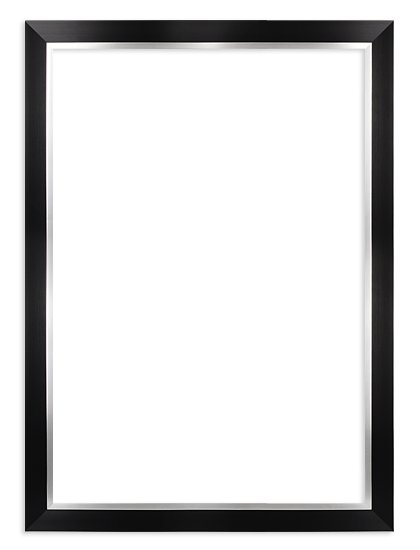 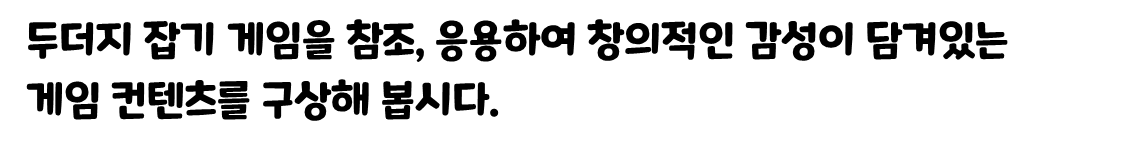 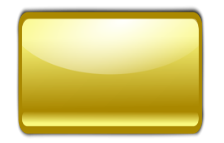 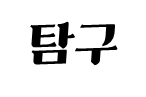 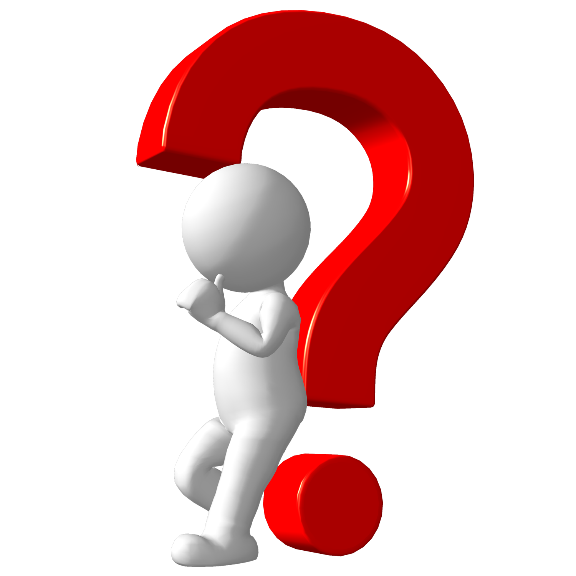 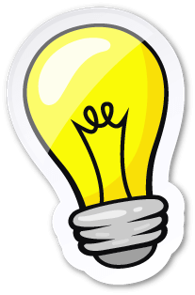 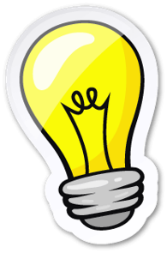 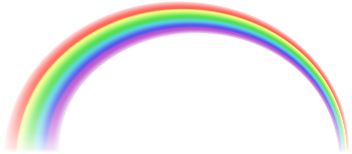 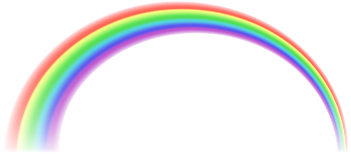 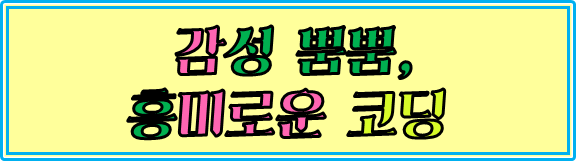 학습 지원 블로그: blog.naver.com/brainfo
수업 관련 문의   : kyonggi.ac.kr@gmail.com